Портал учебной документации ВГСПУ
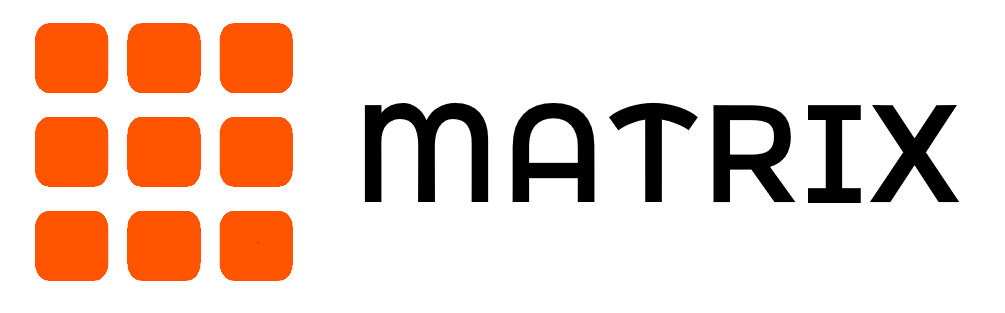 Сергеев Алексей Николаевич
Сайт «Matrix»
http://matrix.vspu.ru
Портал учебной документации ВГСПУ
разработка и размещение документации основных профессиональных образовательных программ:
аннотации дисциплин (практик)
программы дисциплин (практик)
фонды оценочных средств
паспорта и программы формирования компетенций
Нормативная база
Порядок организации и осуществления образовательной деятельности по образовательным программам высшего образования – программам бакалавриата, программам специалитета, программам магистратурыутвержден приказом Министерства образования и науки РФ от 19 декабря 2013 г. N 1367http://rg.ru/2014/03/12/obr-dok.html
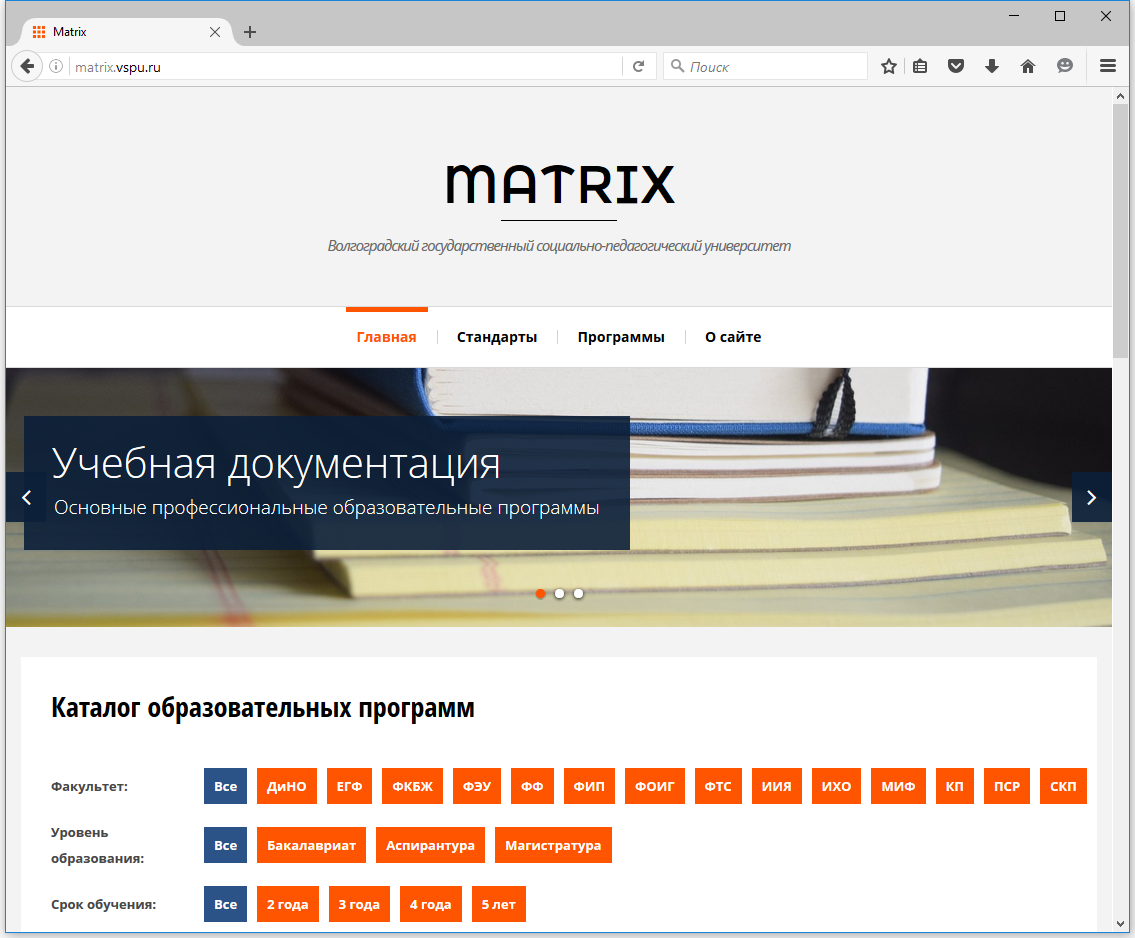 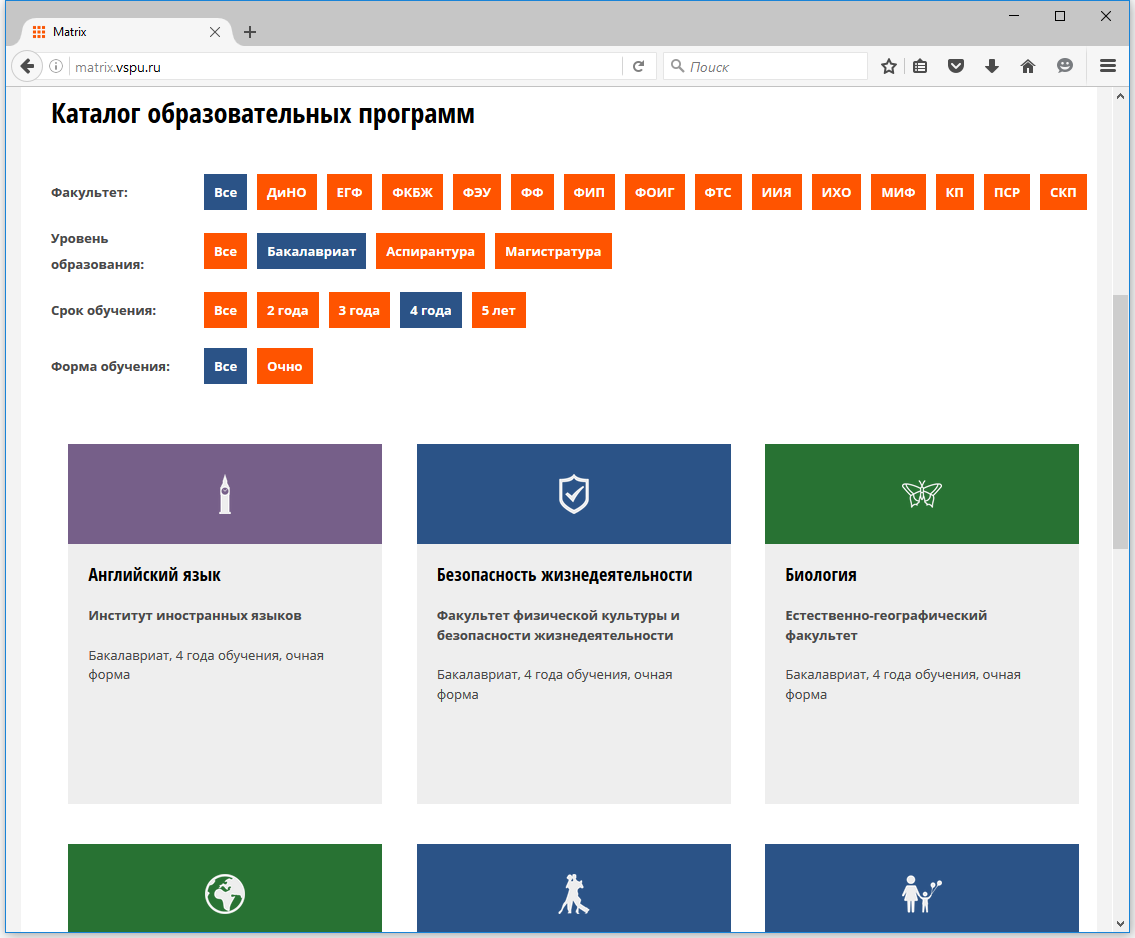 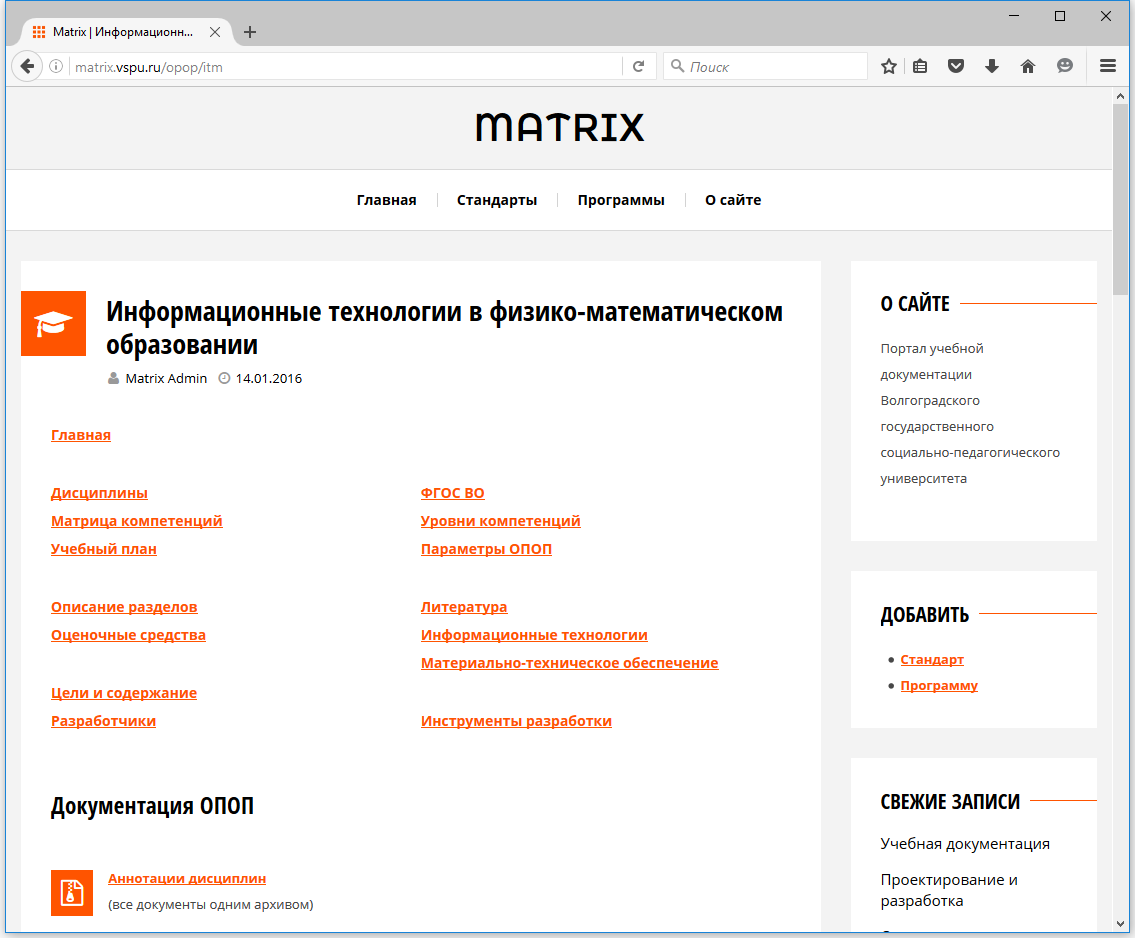 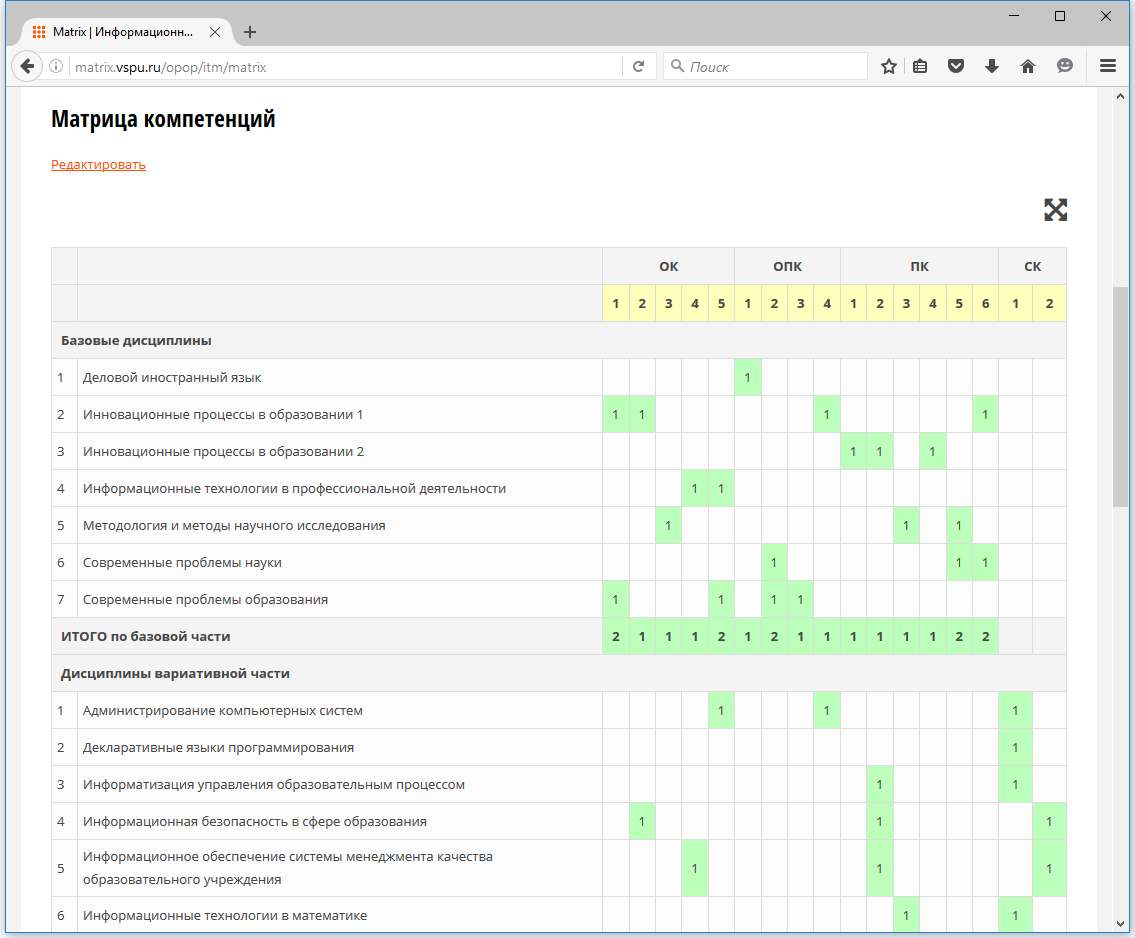 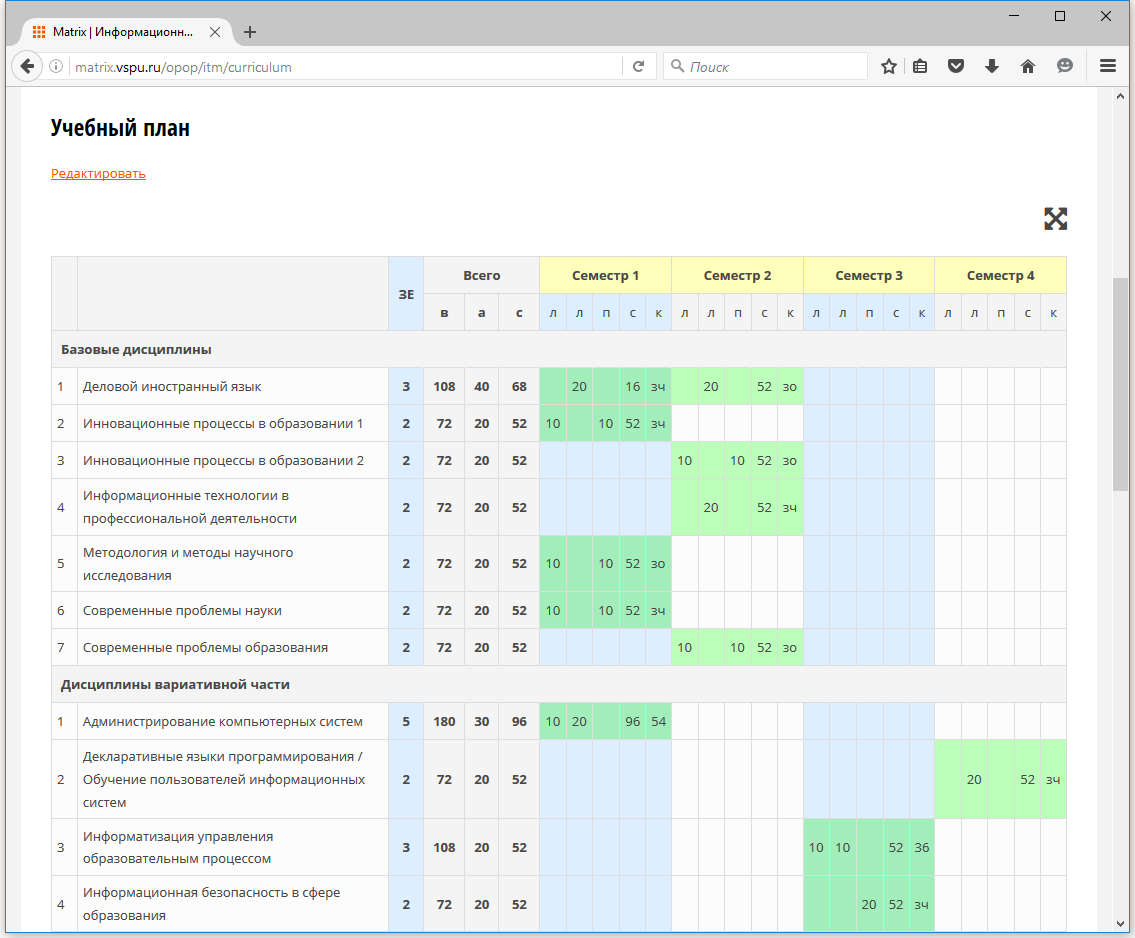 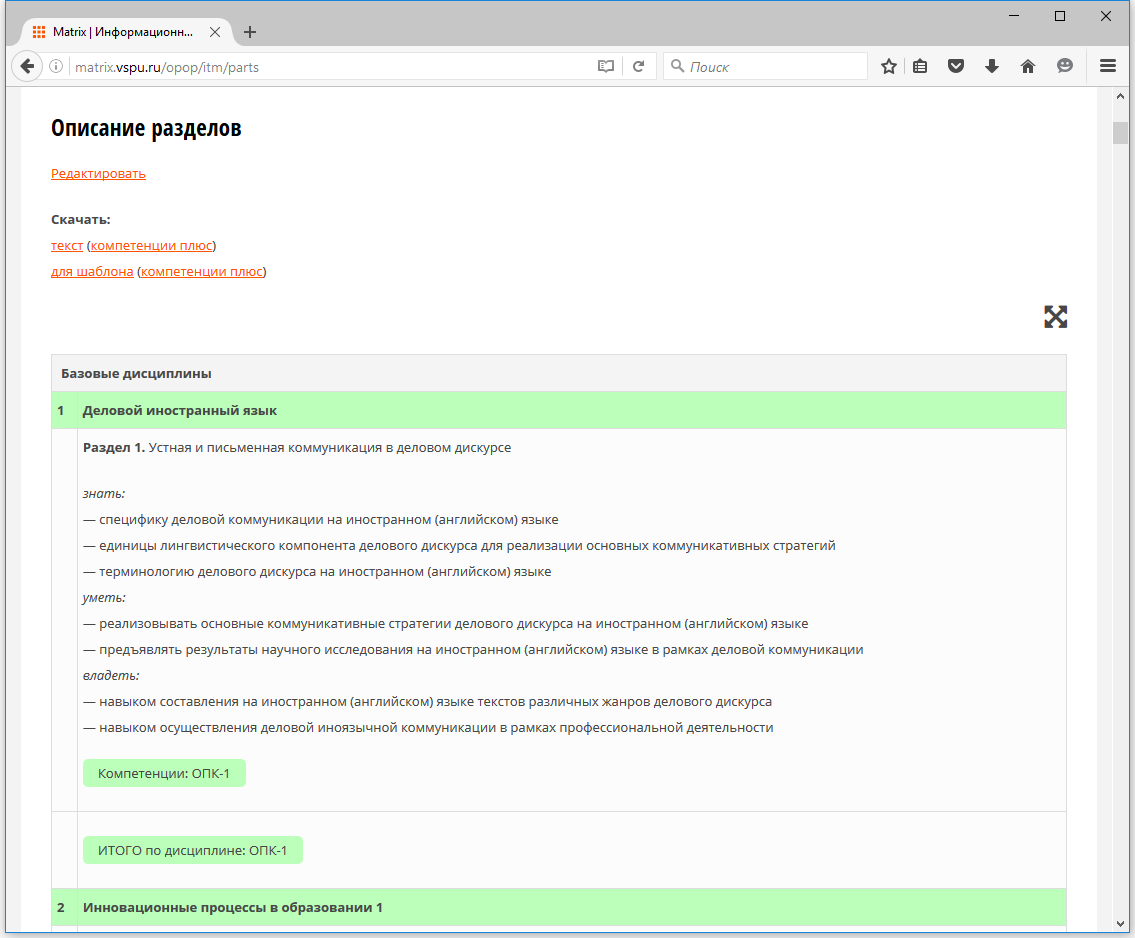 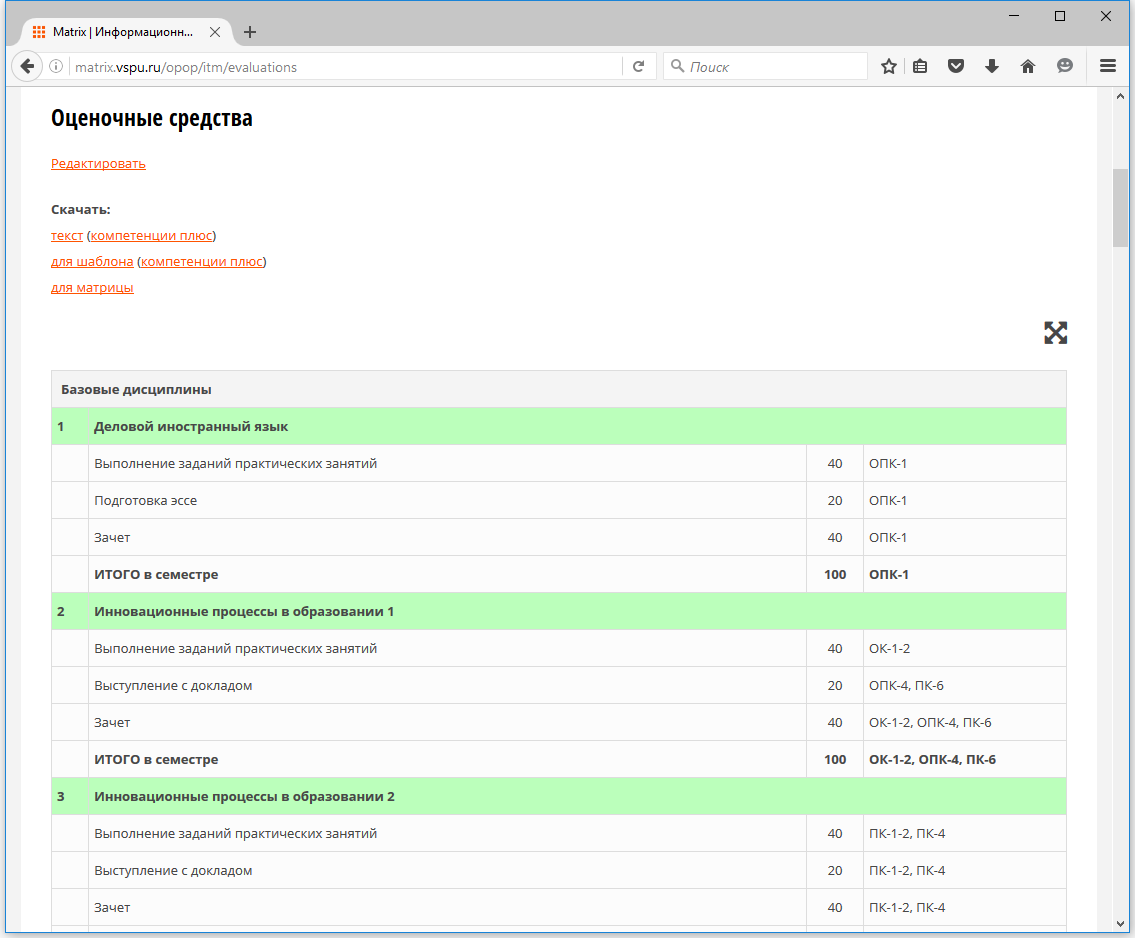 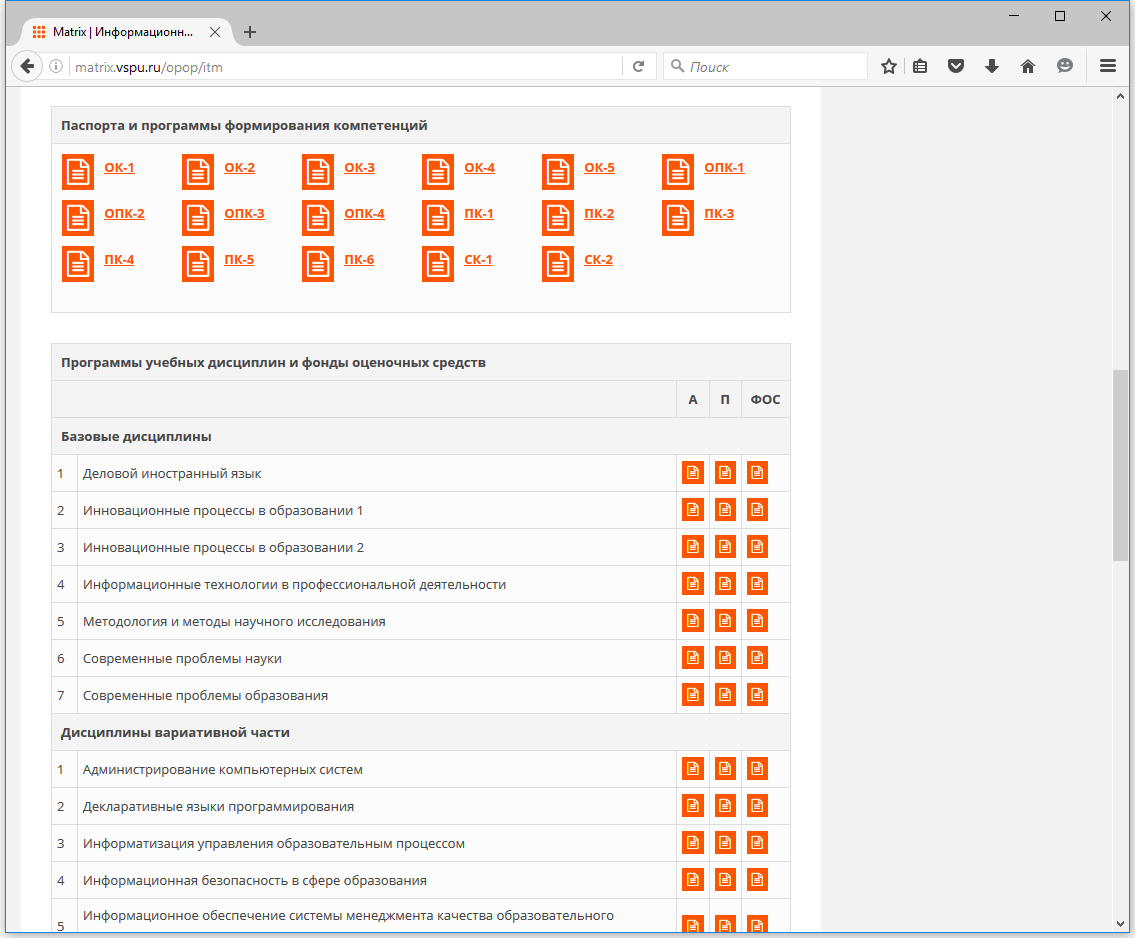 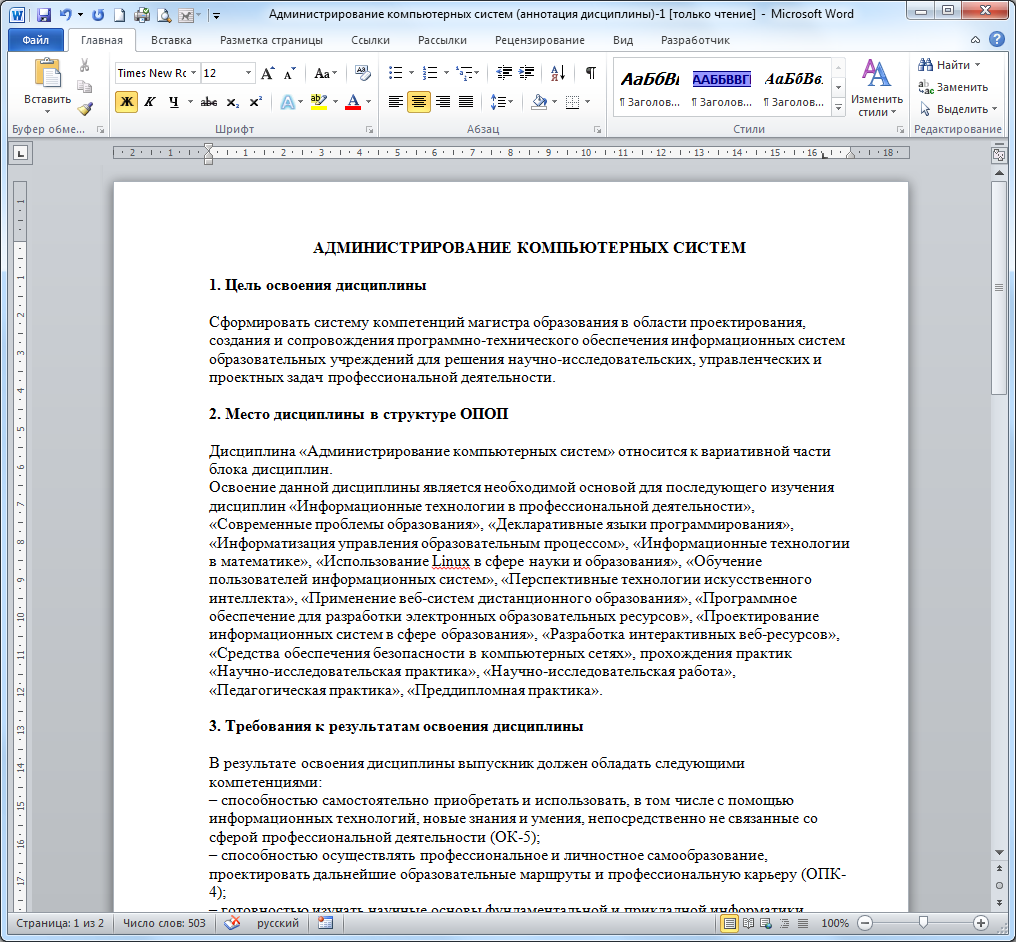 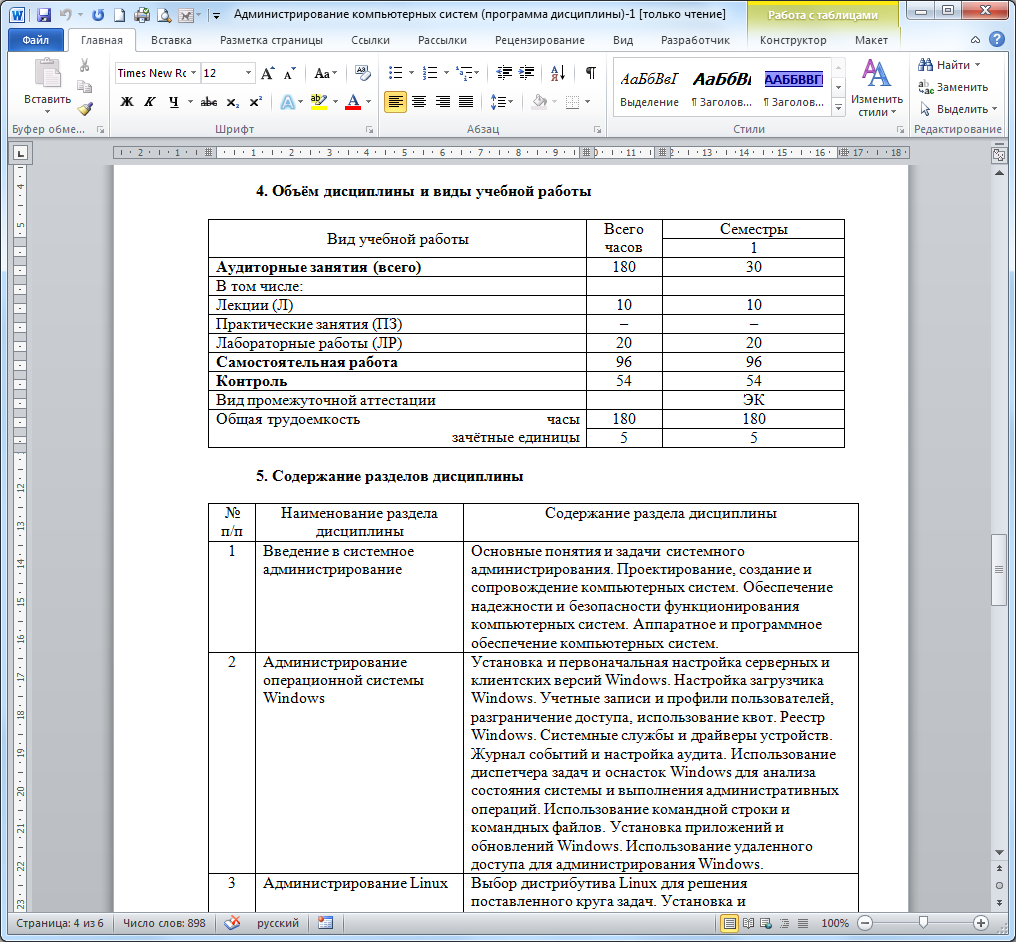 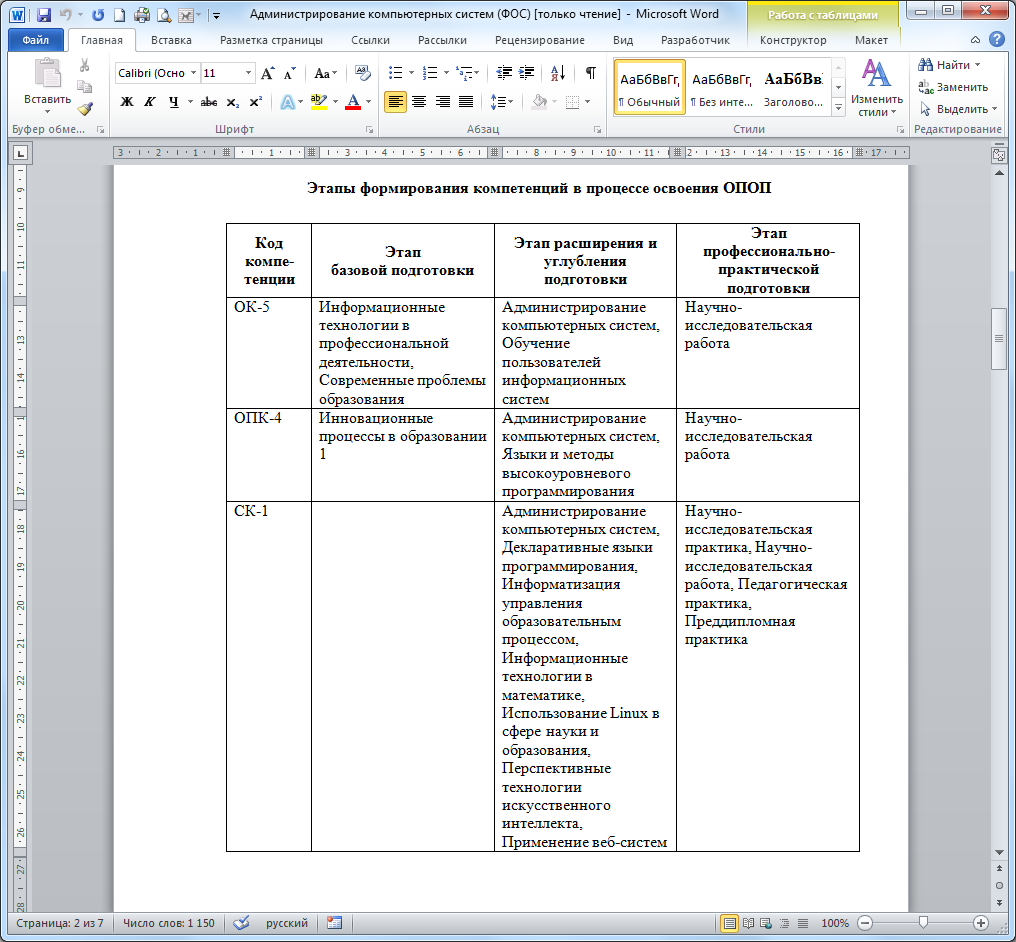 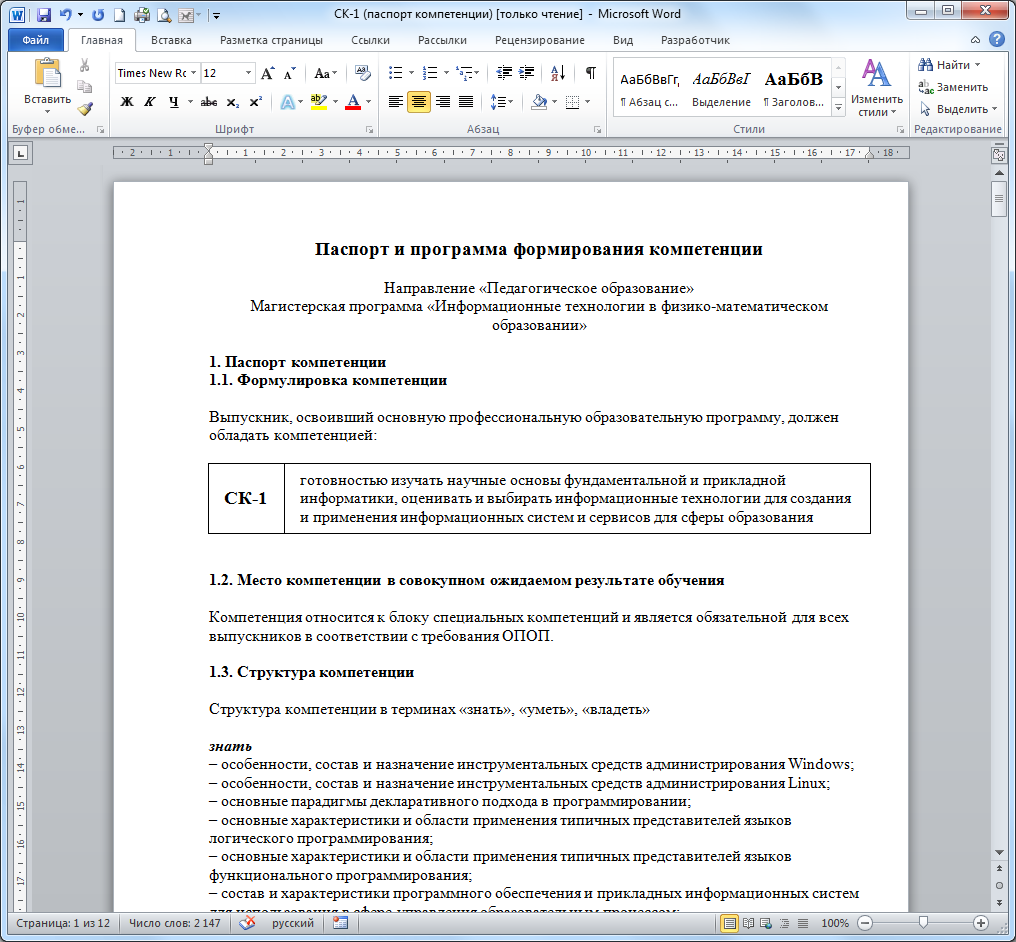 Уровни погружения в Matrix
Уровень 1

Образовательный стандарт
Учебный план
Матрица компетенций
Уровни сформированности компетенций

Шаблоны всех документов для всех дисциплин и практик (MS Word)
Уровни погружения в Matrix
Уровень 2

Разделы дисциплин (названия, компетенции)
Знать, уметь, владеть (по разделам)
Оценочные средства (названия, баллы, компетенции)

Паспорта фондов оценочных средств
Паспорта и программы формирования компетенций
Уровни погружения в Matrix
Уровень 3

Цели дисциплин (практик)
Содержание разделов
Разработчики дисциплин (практик)

Аннотации всех дисциплин и практик
Уровни погружения в Matrix
Уровень 4

Основная и дополнительная литература
Информационные технологии
Материально-техническое обеспечение

Программы дисциплин и практик
Полный комплект документов
Оформить отдельными файлами образцы оценочных средств (включая указания по применению) – для фондов оценочных средств
Титульный лист и общее описание ОПОП
Программа и оценочные средства ГИА
Методические материалы по дисциплинам
Работа с материалами ОПОП
Четыре способа обновления материалов:
Редактирование на сайте
Excel-шаблоны дисциплин
Шаблон ОПОП
Матрица обеспечения ОПОП
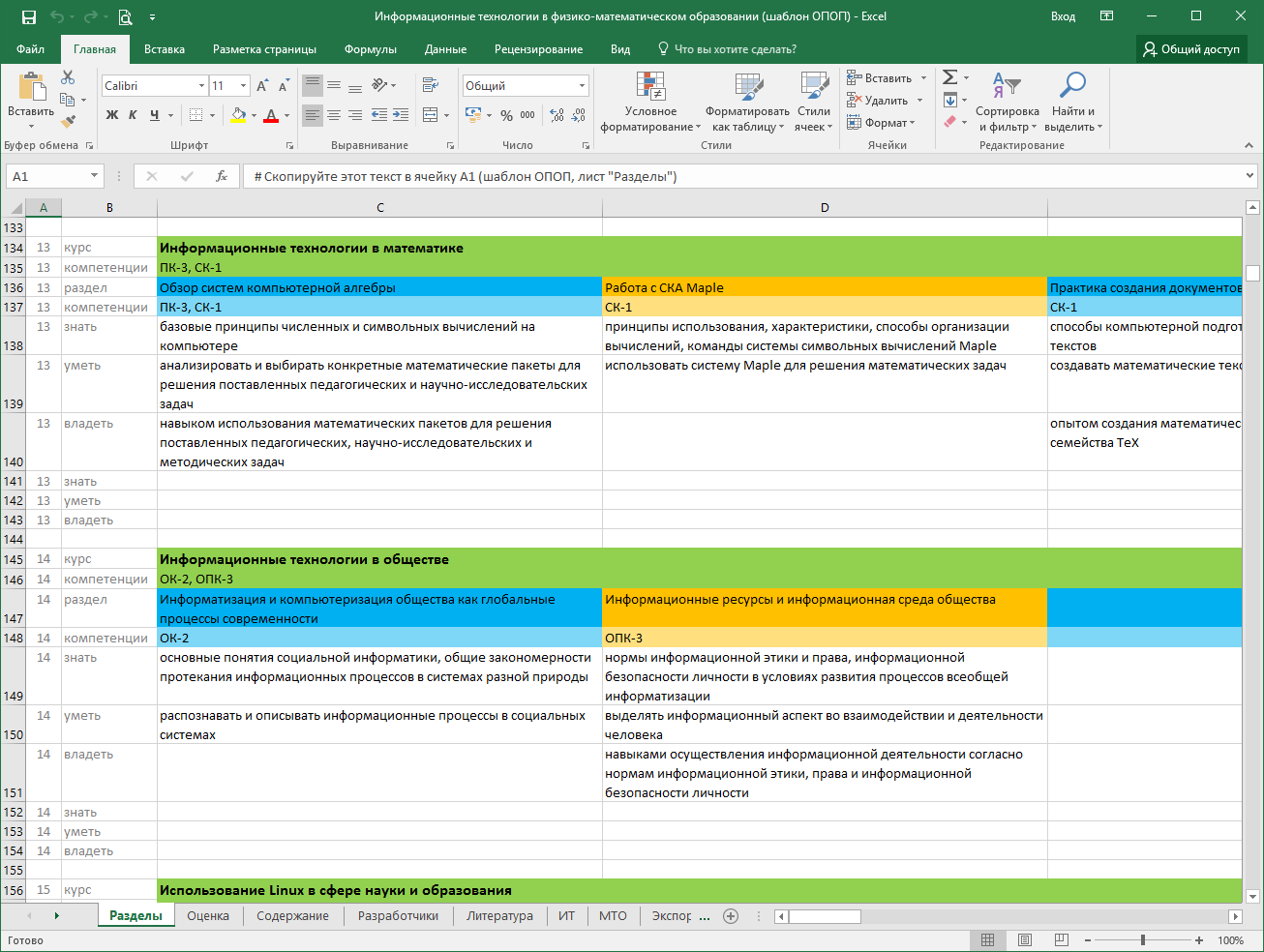 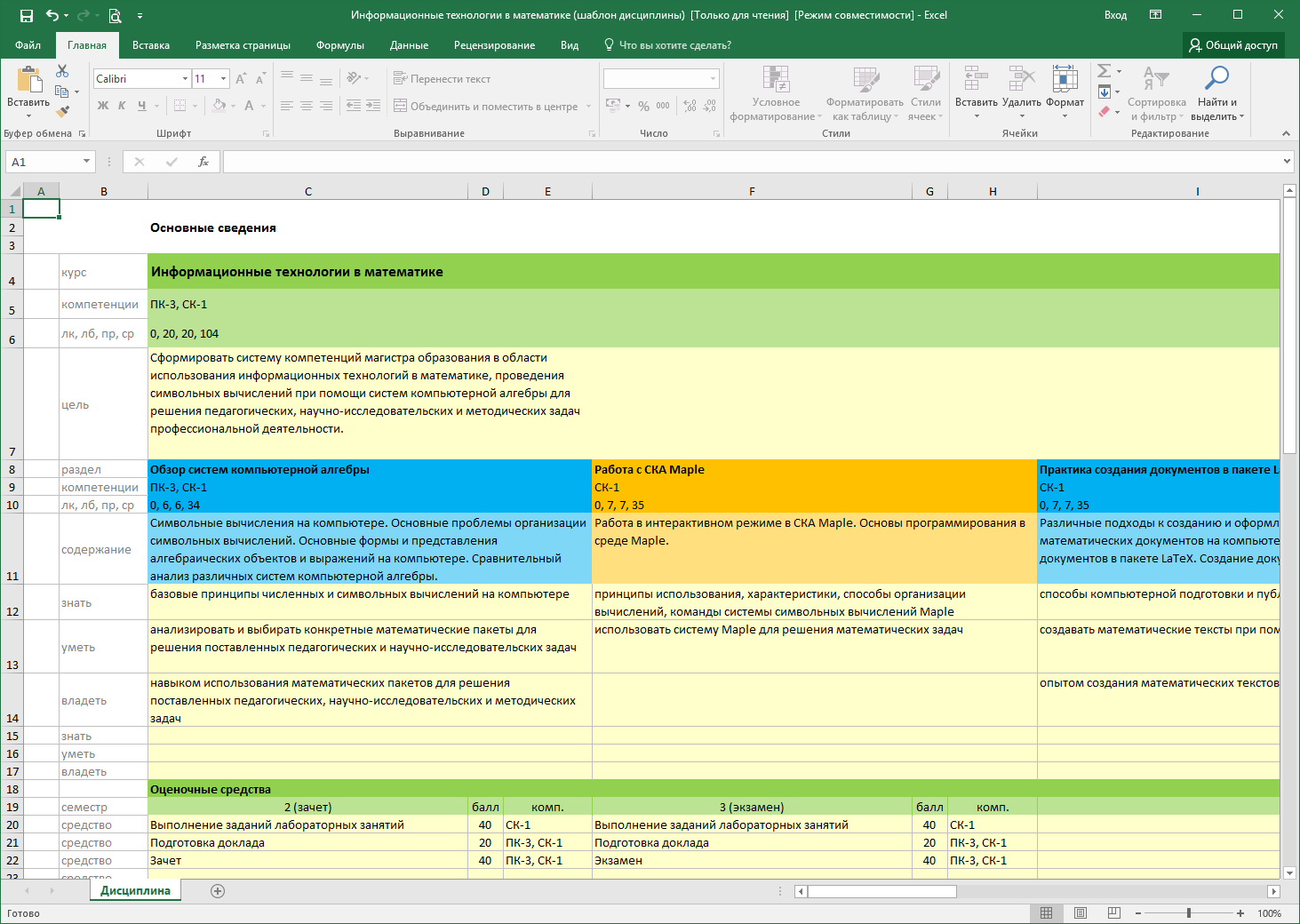 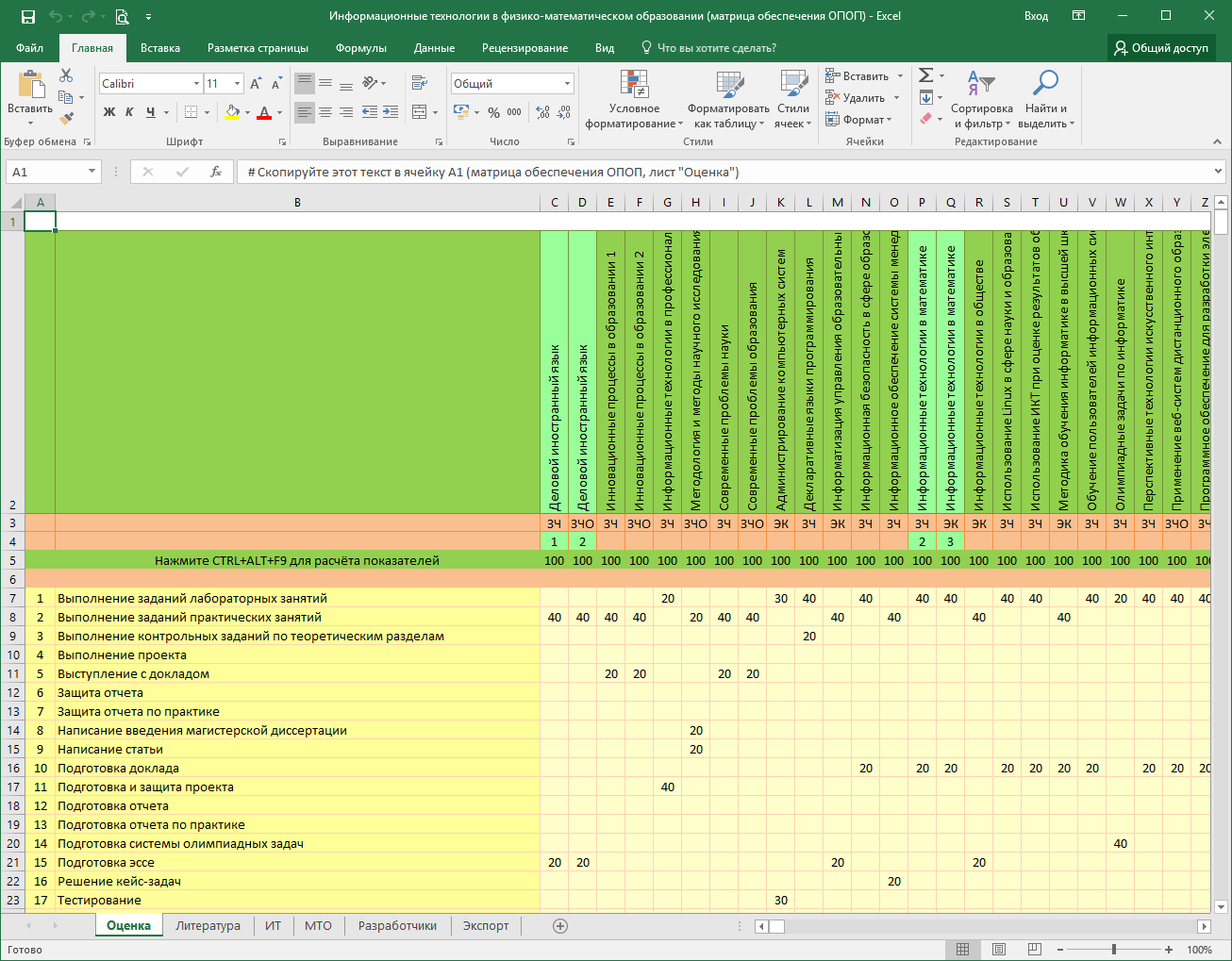 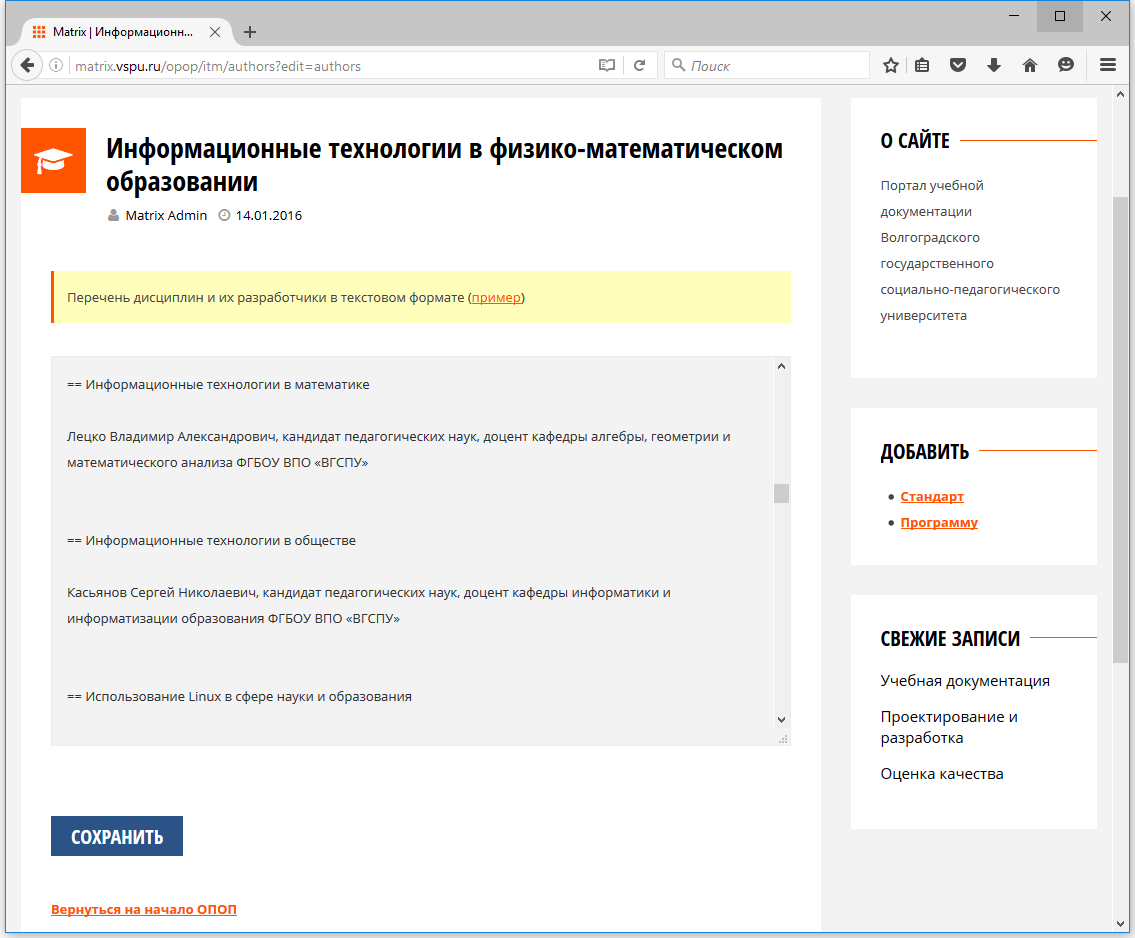 Наследование ОПОП
Материалы одной ОПОП могут автоматически переноситься на другую:
базовые дисциплины могут автоматически добавляться во все ОПОП;
если есть очная программа, то легко сделать заочную;
если есть программы «Математика» и «Информатика», то легко сделать «Математика-Информатика»;
…
Работа с материалами ОПОП
Три уровня доступа к материалам ОПОП:
редактирование материалов – разработчик ОПОП (уполномоченный сотрудник от кафедры или факультета)
просмотр материалов – эксперты сайта и сотрудники, которым был предоставлен соответствующий доступ
без специального доступа – просмотр общедоступной информации (перечень дисциплин, учебный план, матрица компетенций)
Начало работы
Пройти регистрацию на http://edu.vspu.ru
Отправить заявку на предоставление доступа к своим ОПОП (matrix@edu.vspu.ru) 

Указать параметры ОПОП, используемый стандарт
Загрузить учебный план (в формате XML), матрицу компетенций 
Наполнять ОПОП информацией, используя шаблоны дисциплин
http://matrix.vspu.ru
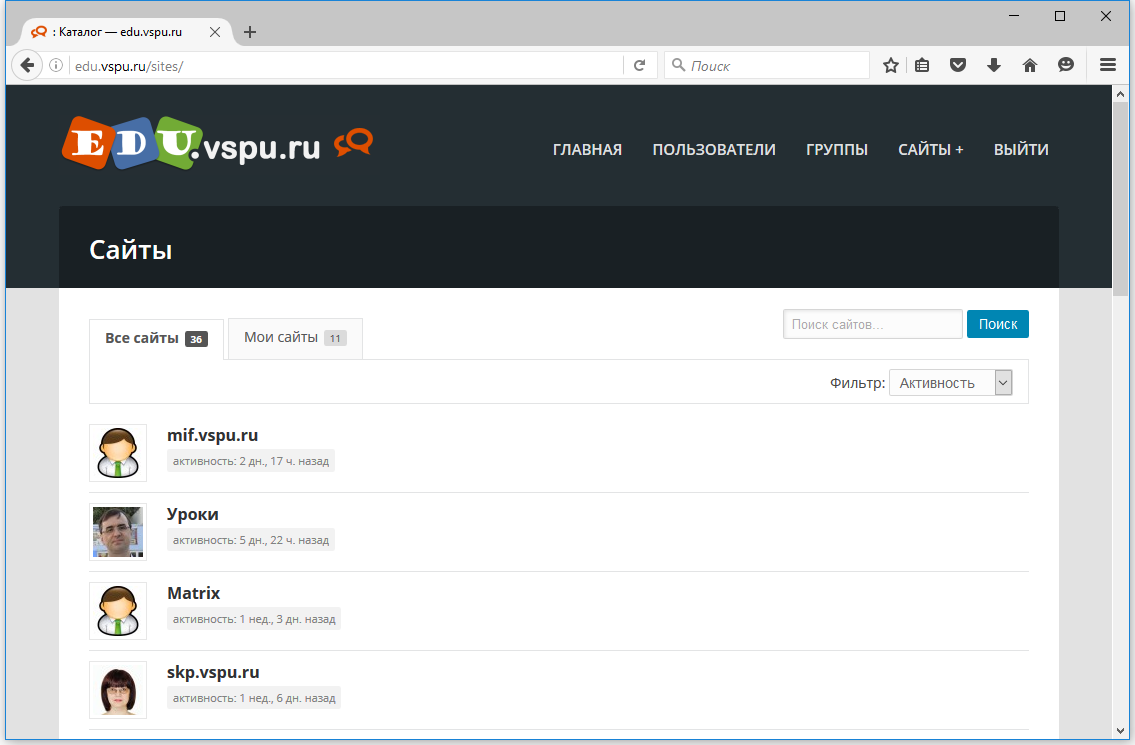 Matrix Admin
matrix@edu.vspu.ru
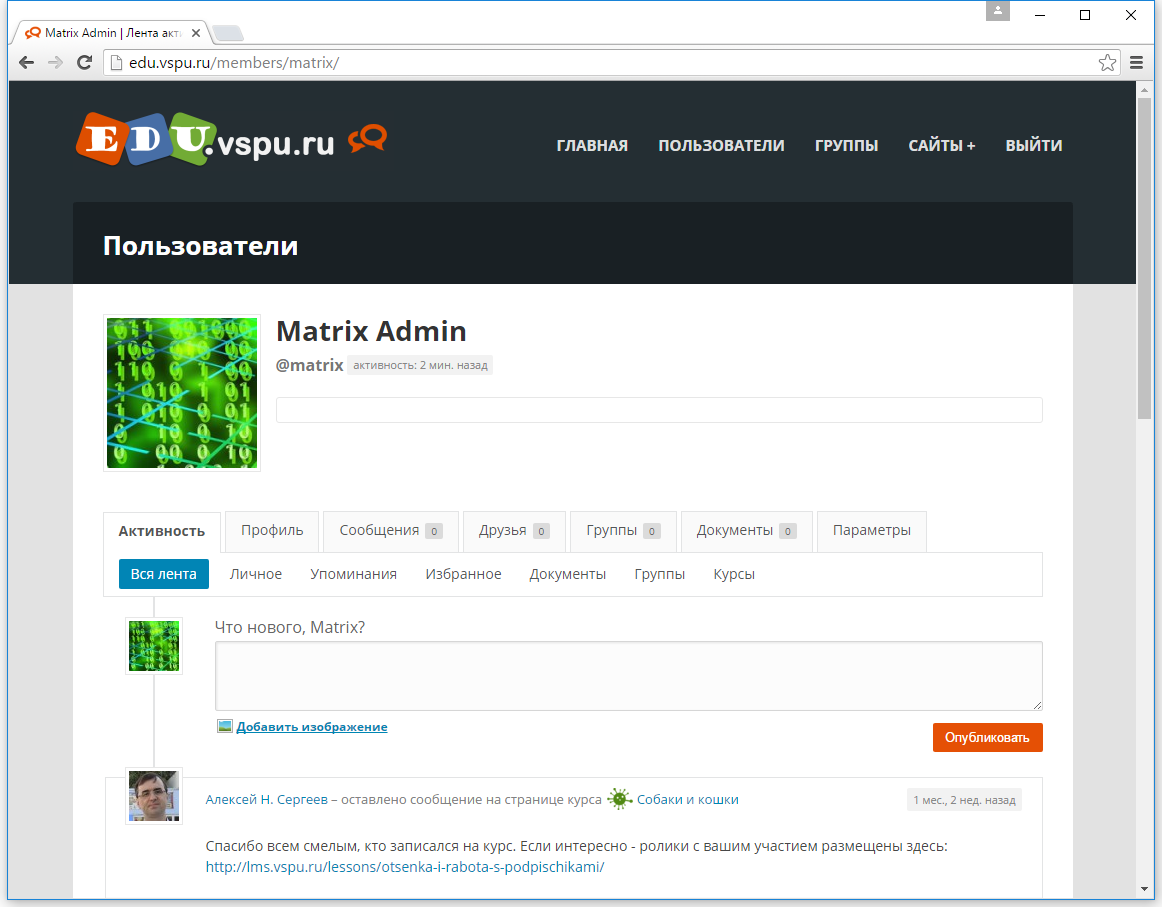